VAARTOCHT 16 SEPTEMBER 2024
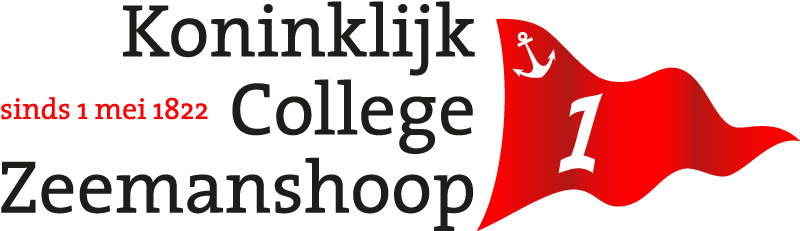 11:00                Gelegenheid tot embarkeren haven van Enkhuizen tot 11.30 uur
11:30                Vertrek naar Kornwerderzand en koffie/thee en appelgebak worden geserveerd
12.30                Lunch “Westfriese broodmaaltijd” diverse broodsoorten, broodjes, Westfriese krentenmik, verschillende soorten vleeswaren, kaas, zoet beleg, boter, koffie of thee
14:00                Aankomst en bezoek Afsluitdijk Wadden Center voor belangstellenden
15:00                Vertrek en bittergarnituur wordt geserveerd                          
17:30                Aankomst haven van Enkhuizen
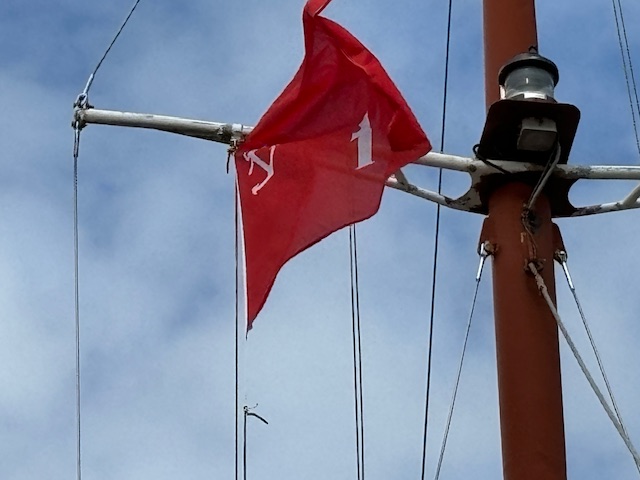 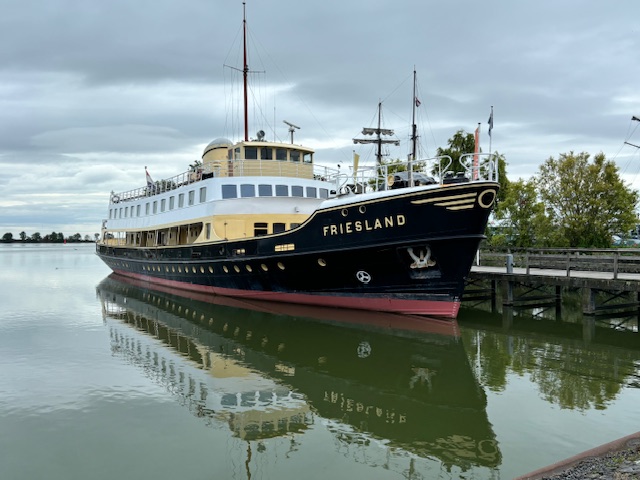 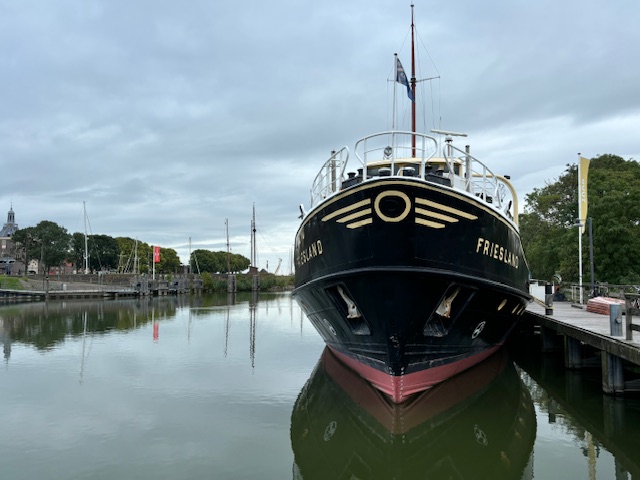 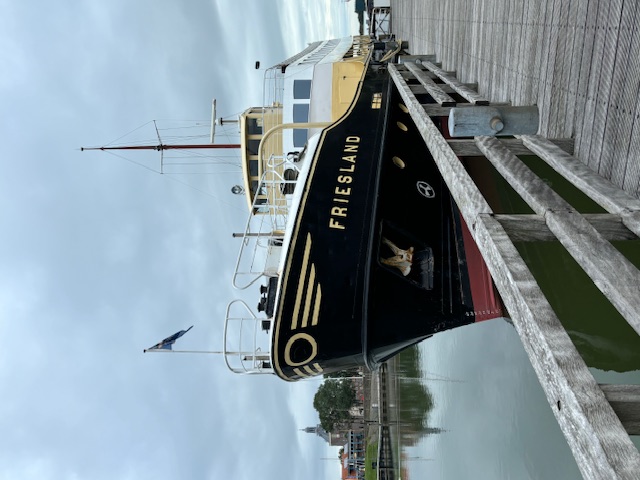 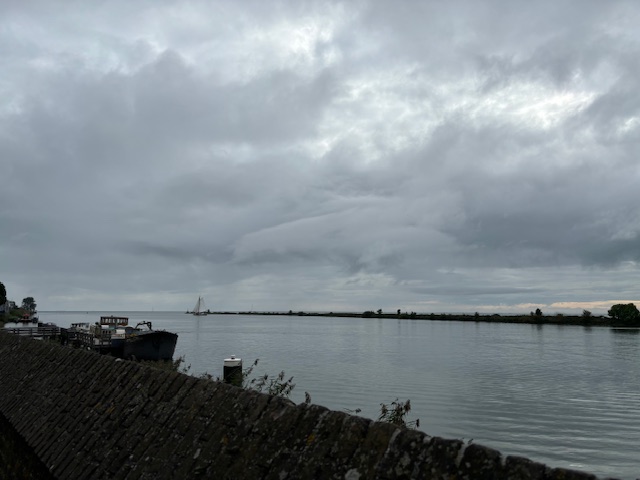 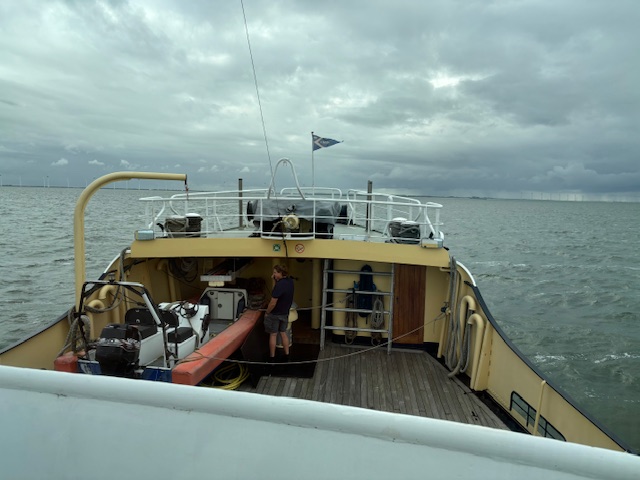 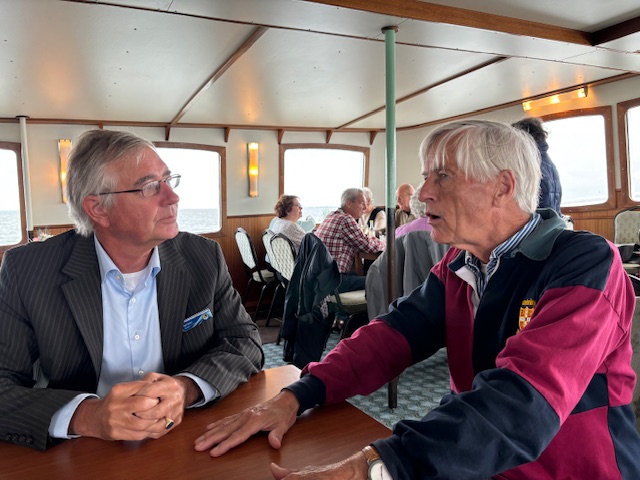 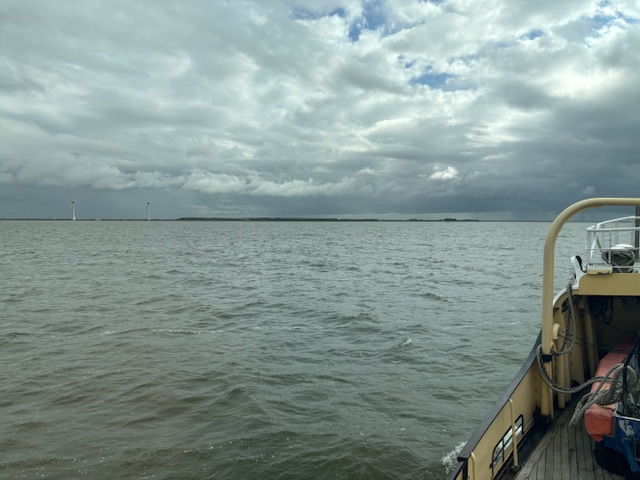 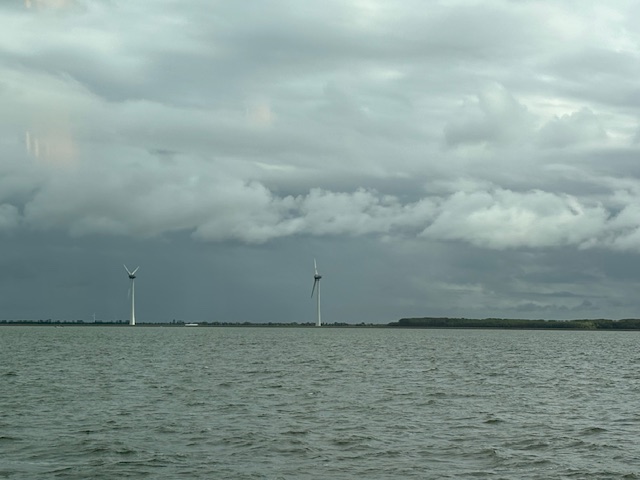 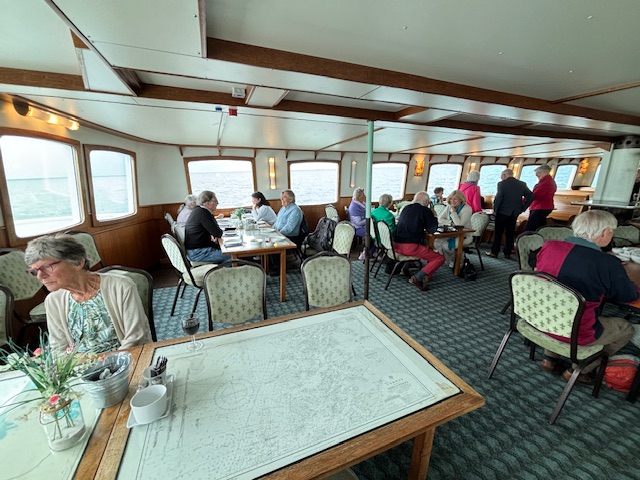 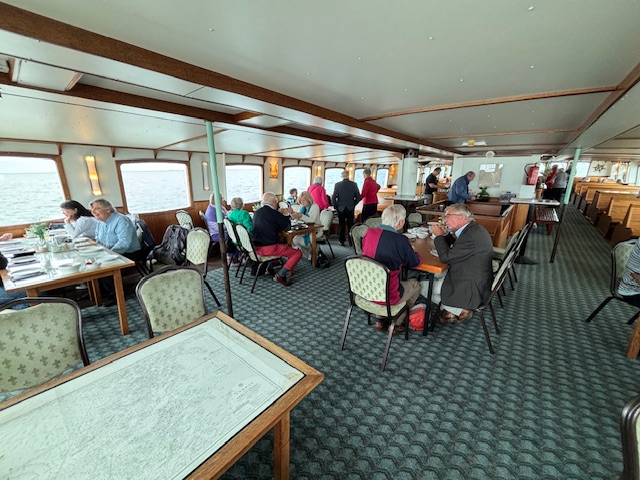 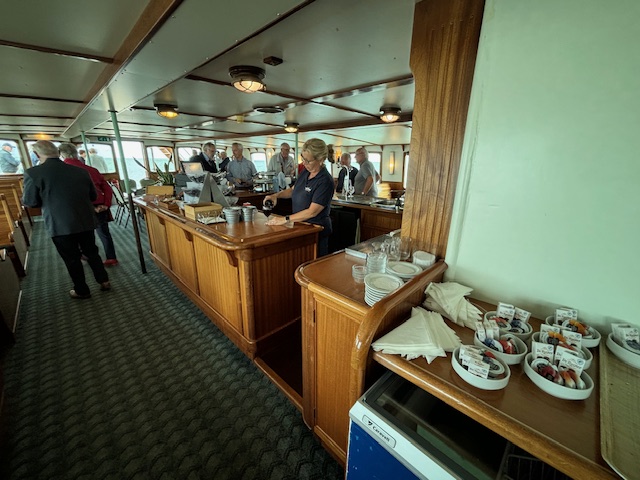 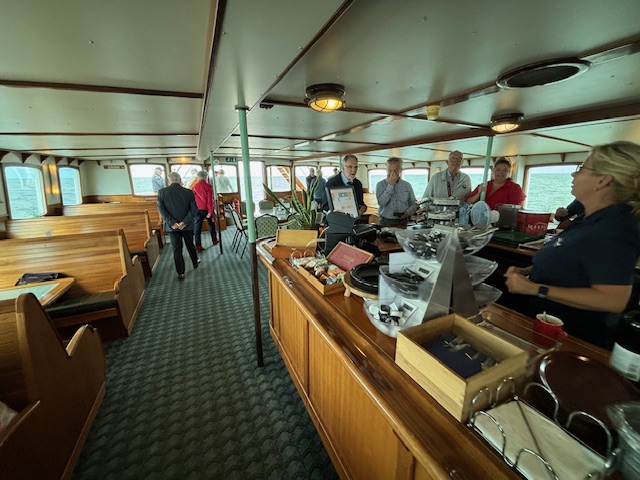 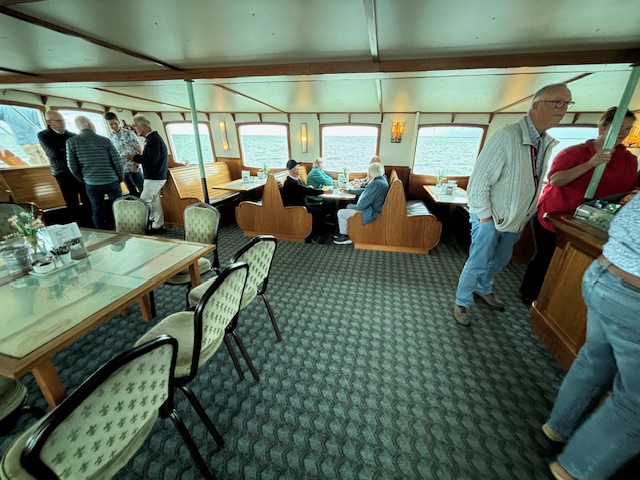 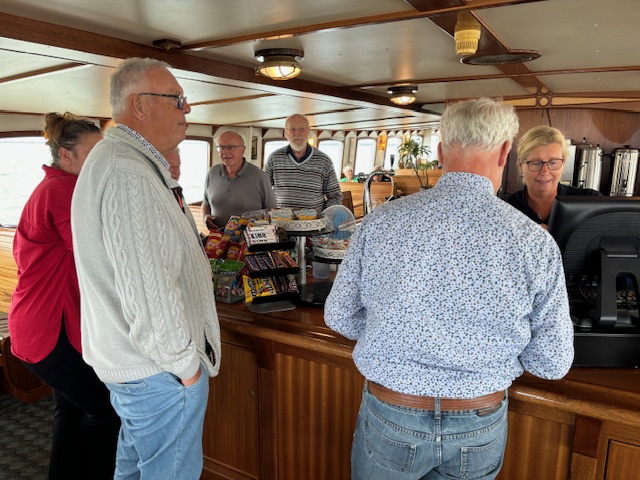 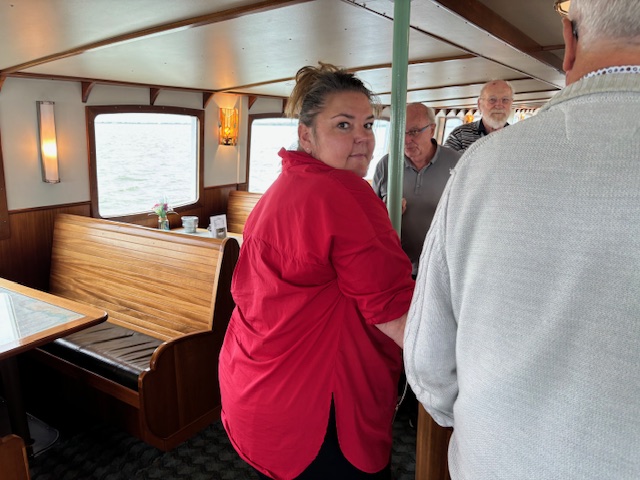 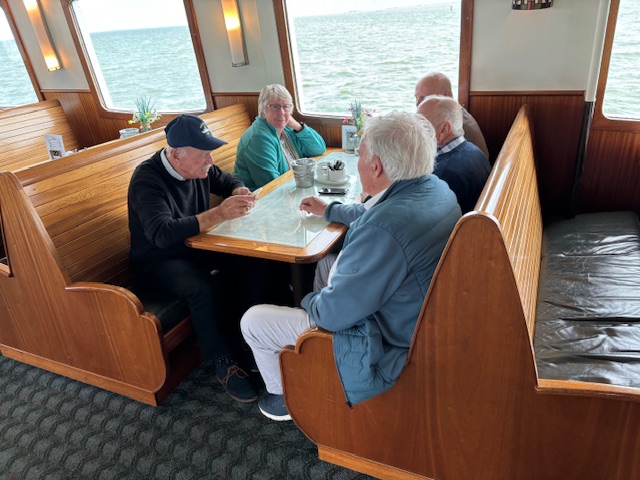 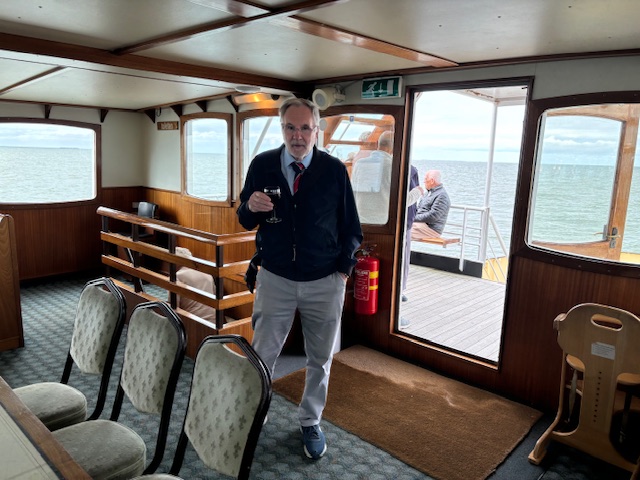 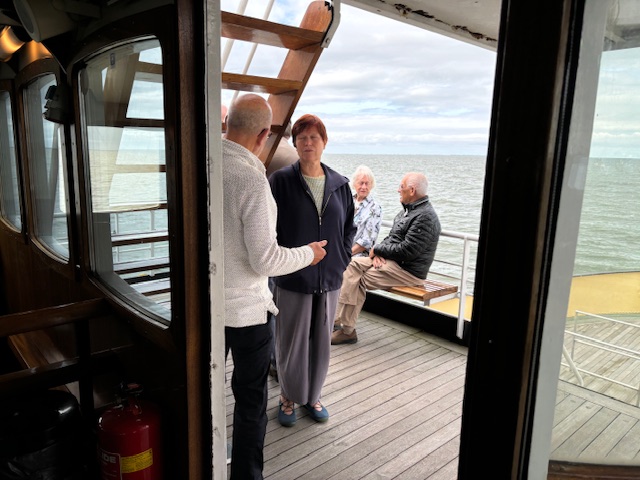 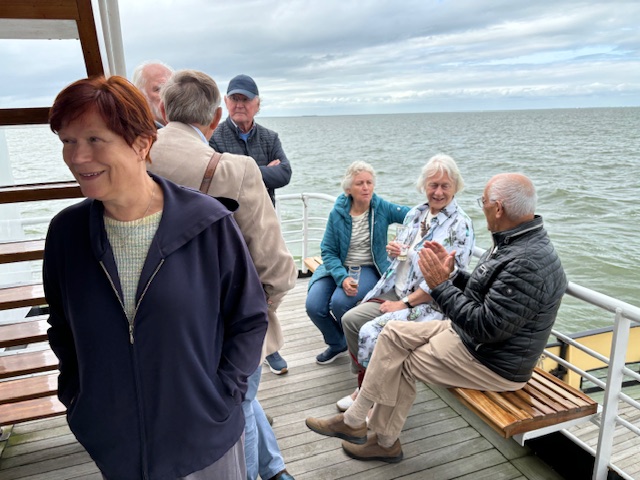 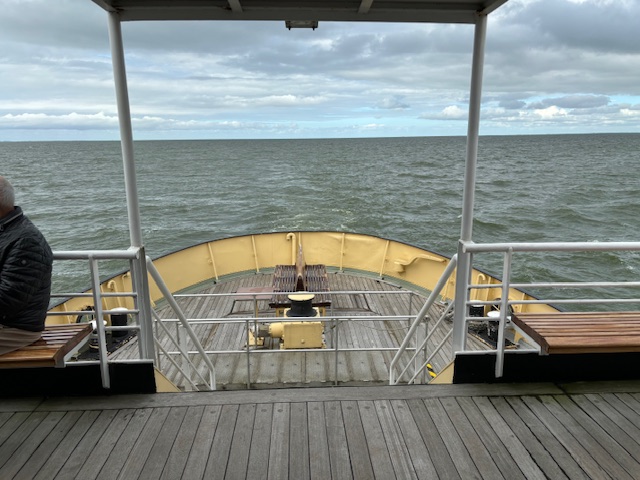 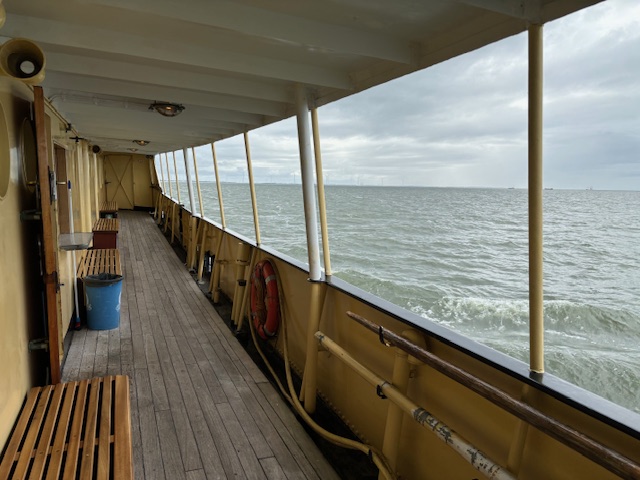 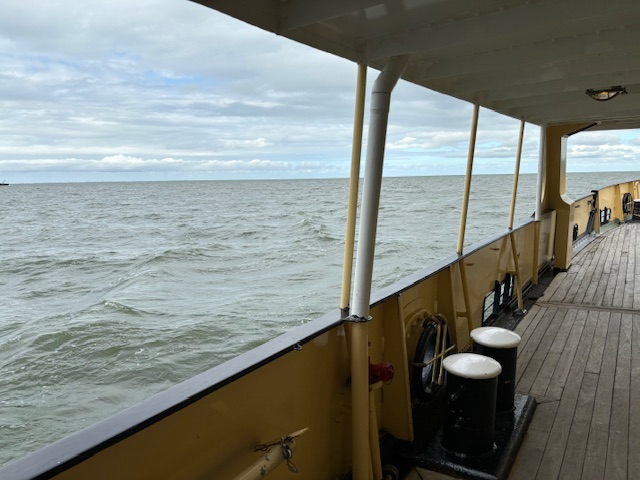 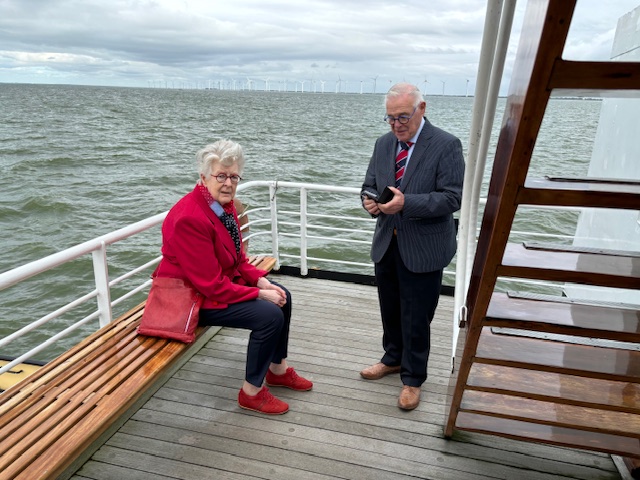 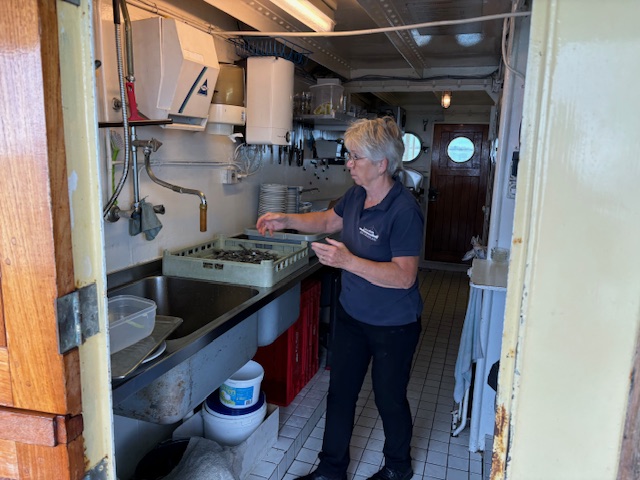 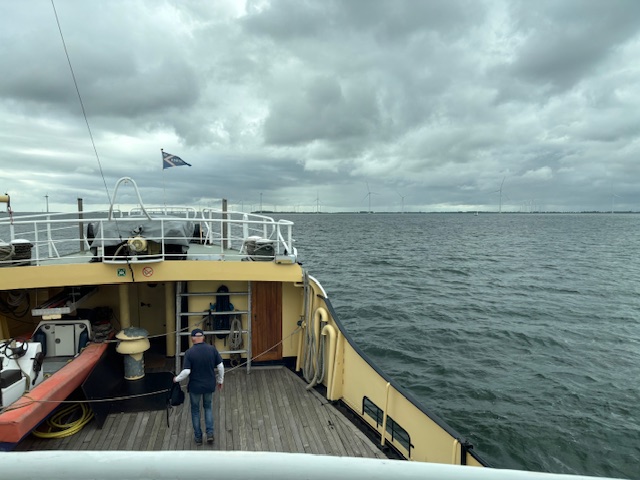 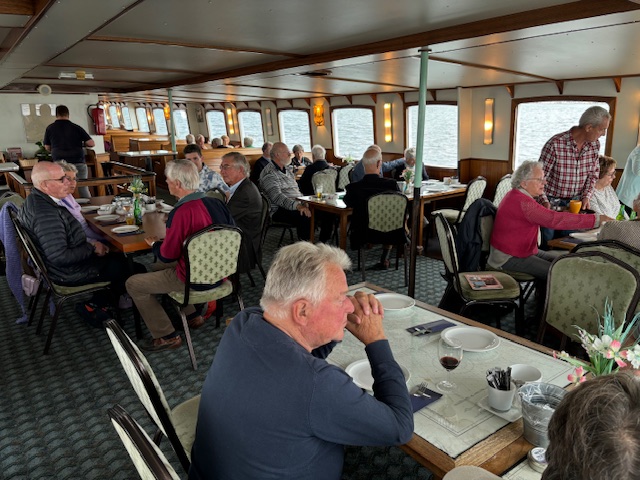 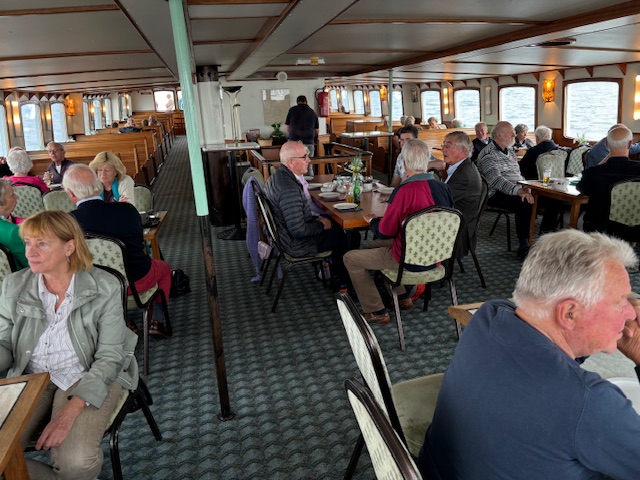 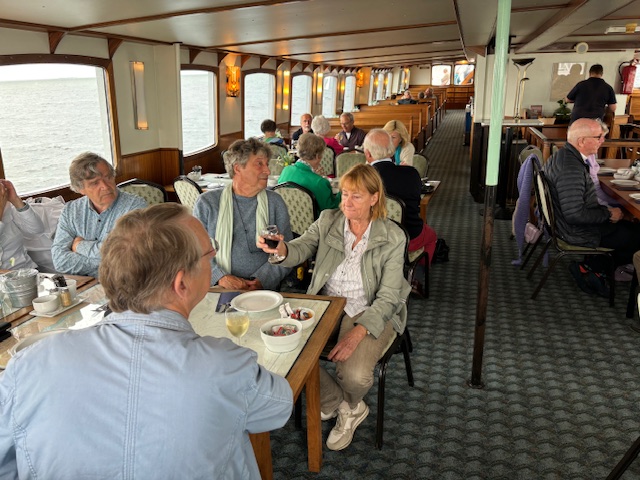 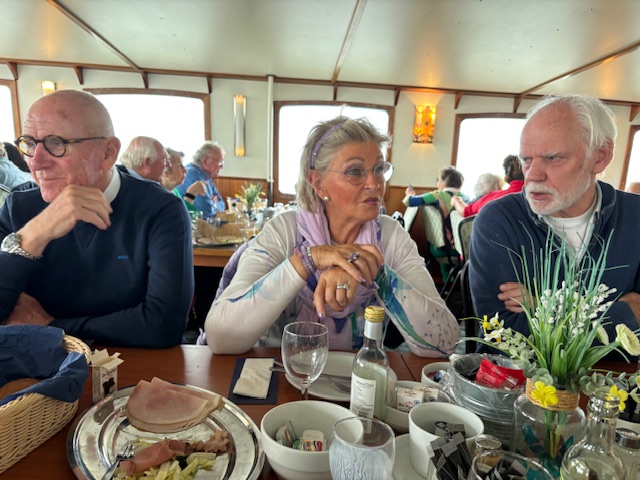 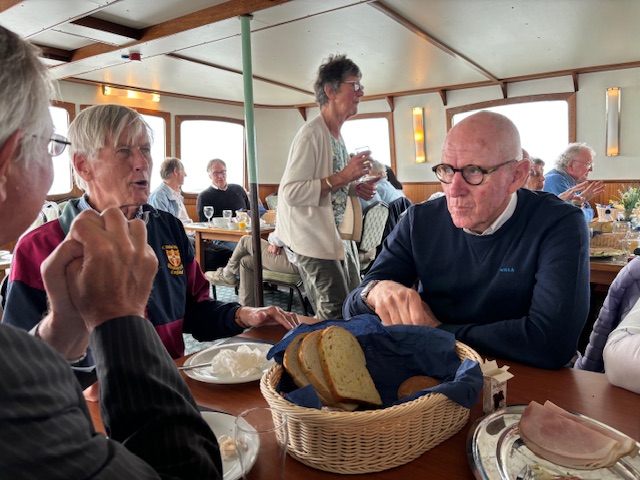 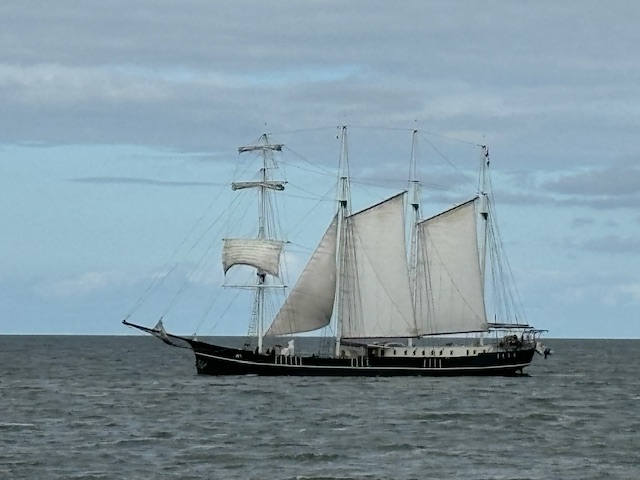 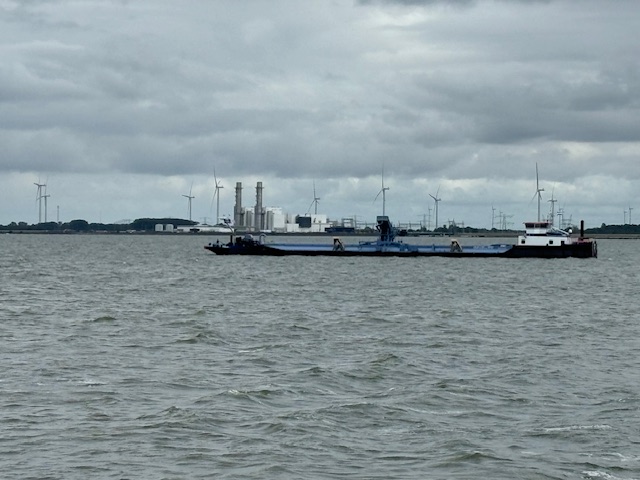 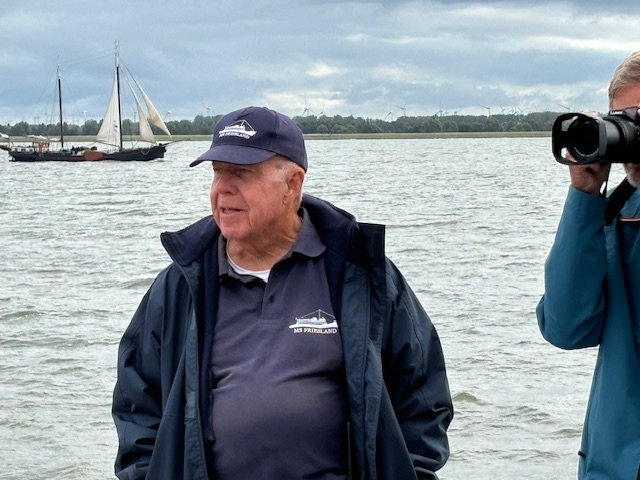 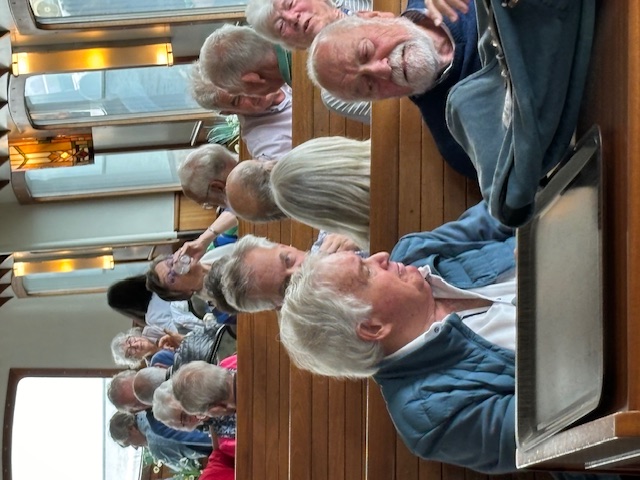 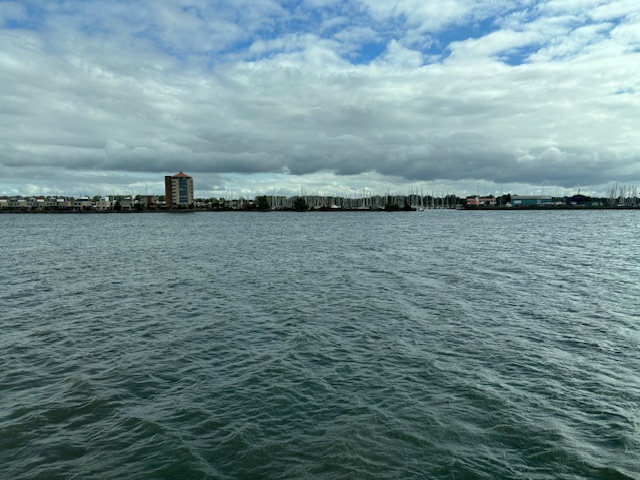 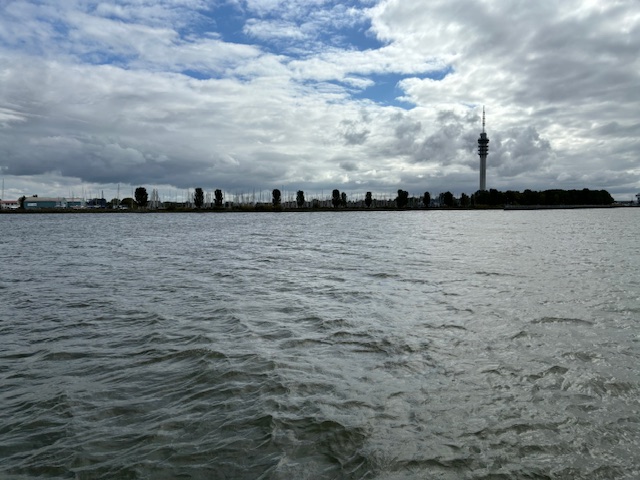 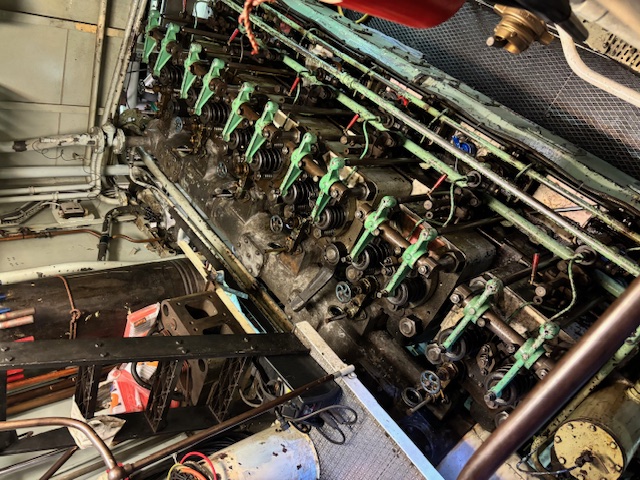 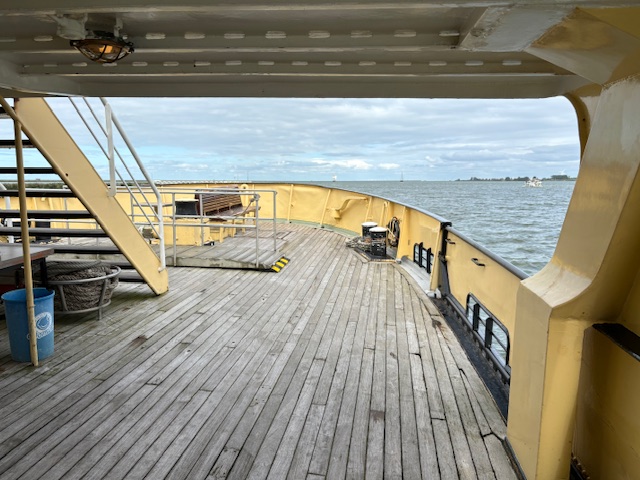 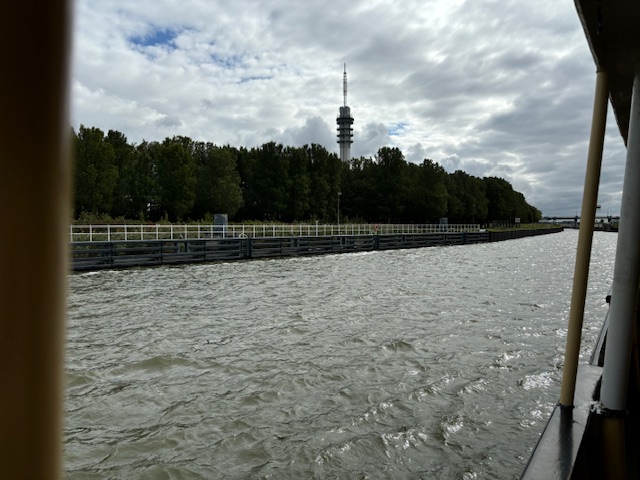 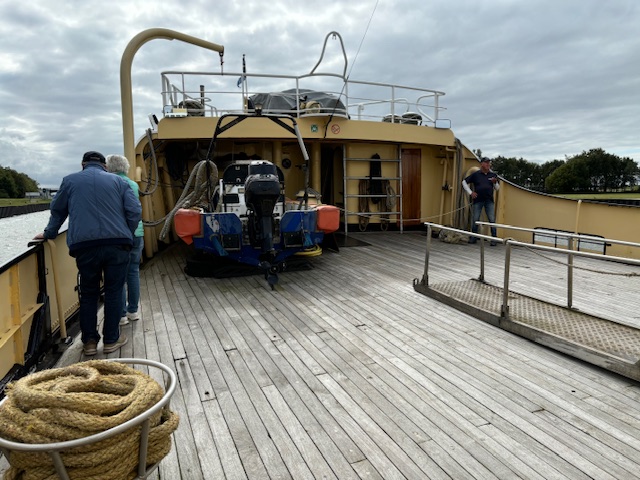 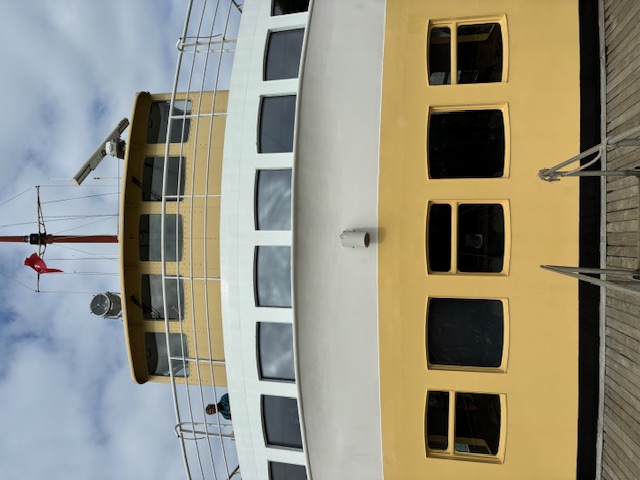 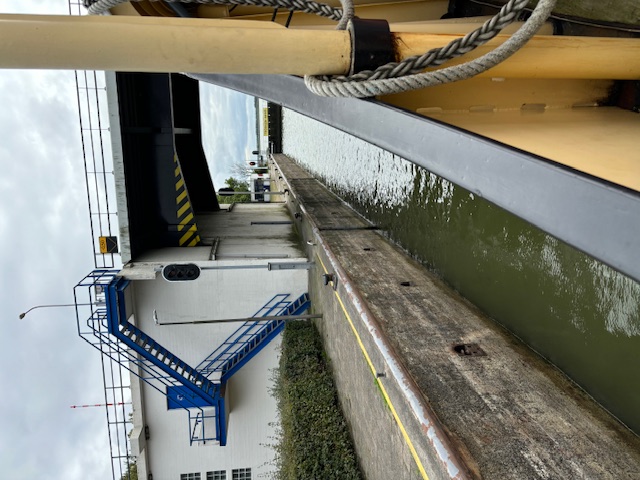 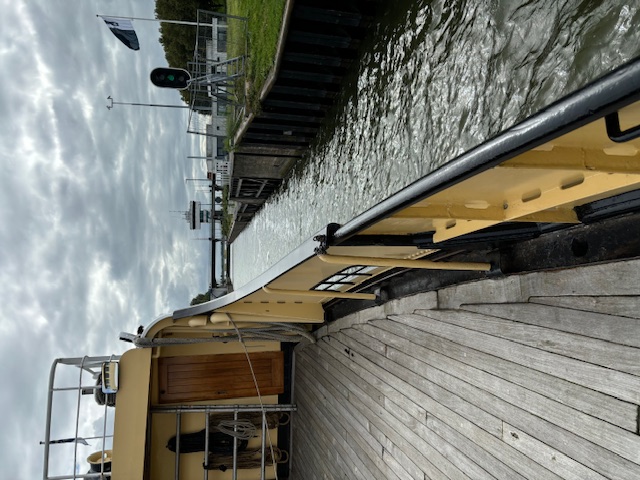 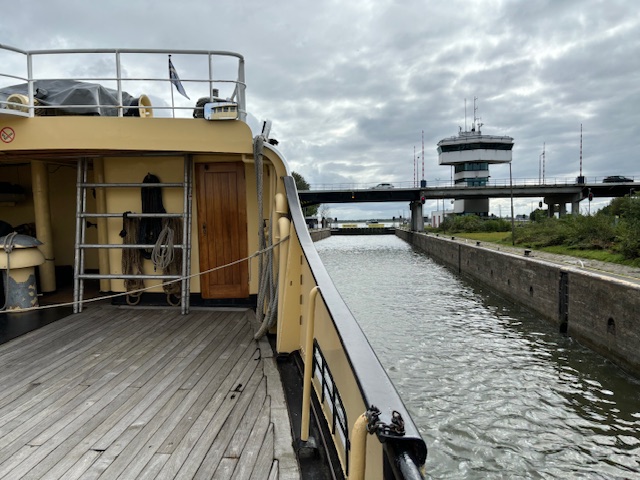 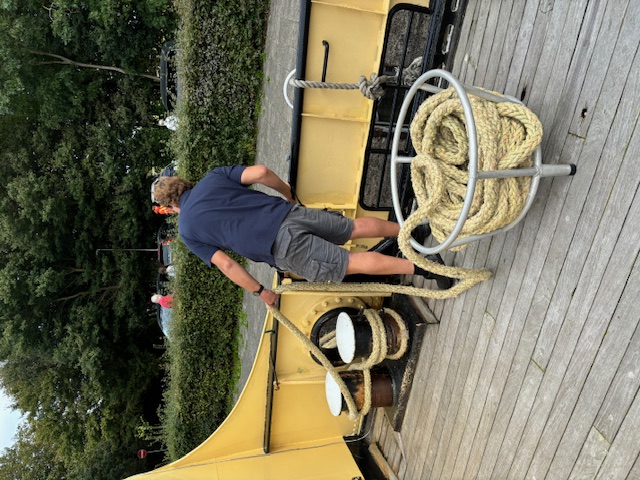 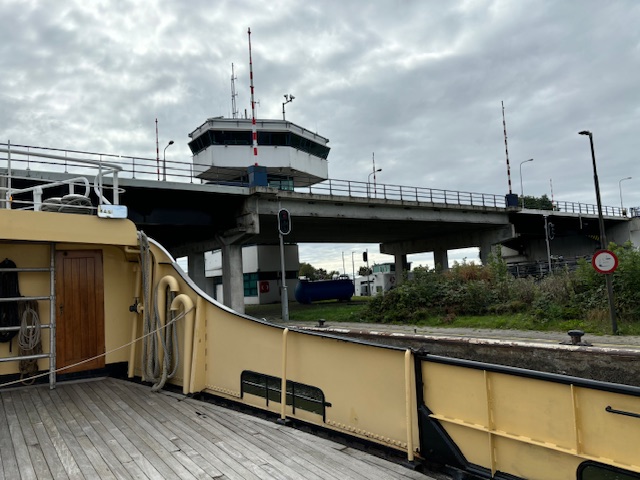 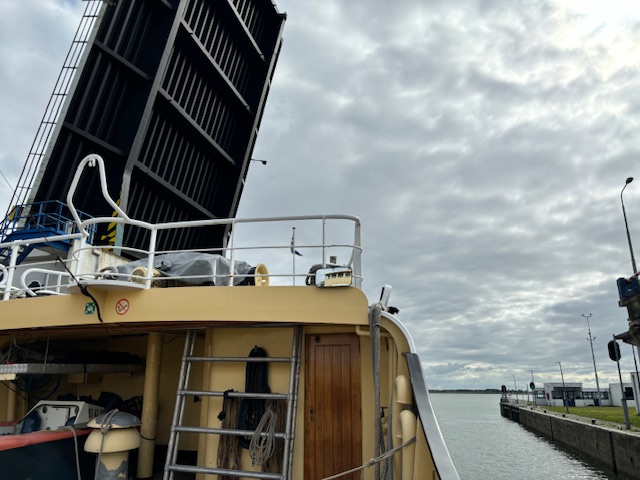 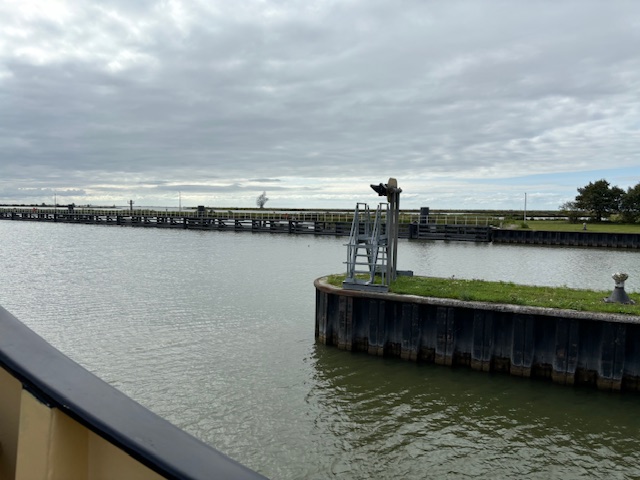 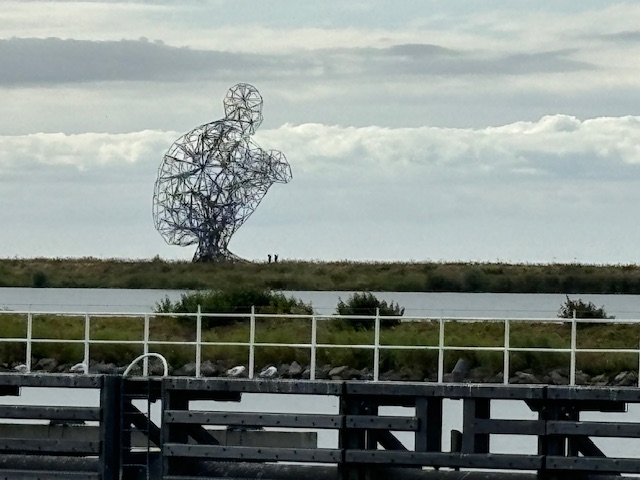 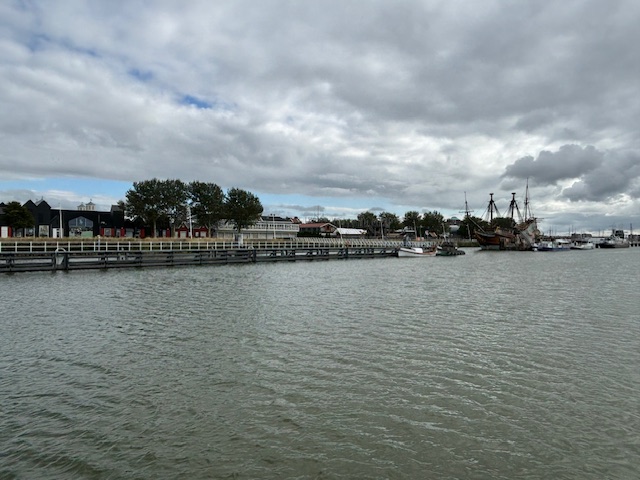 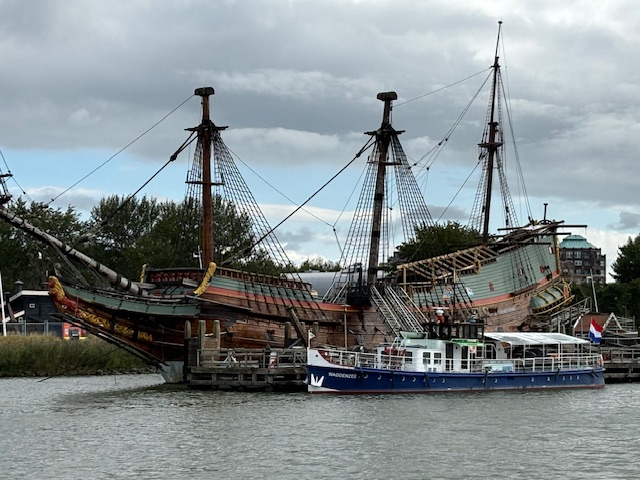 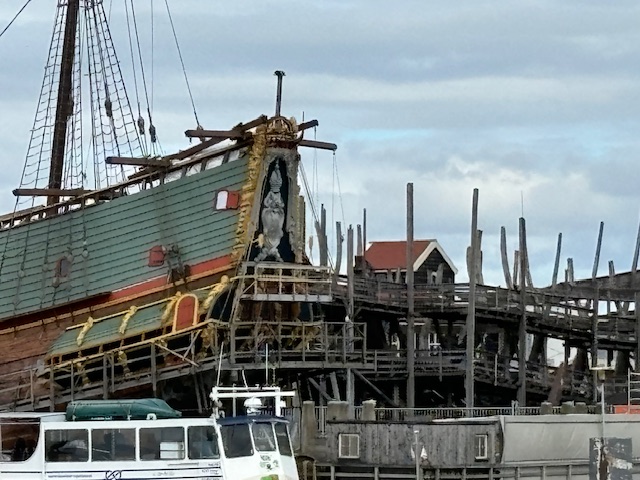 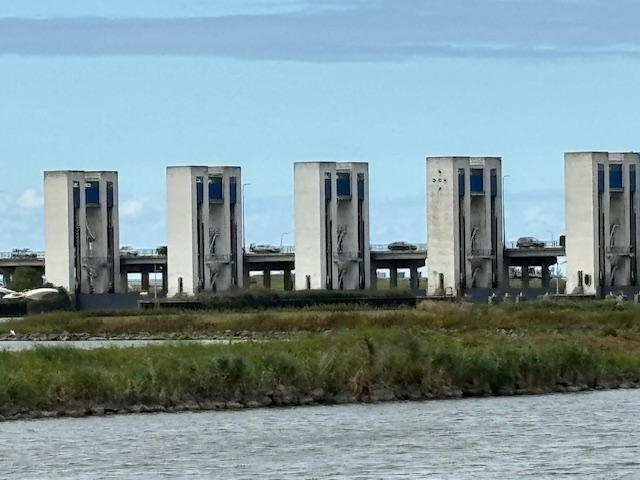 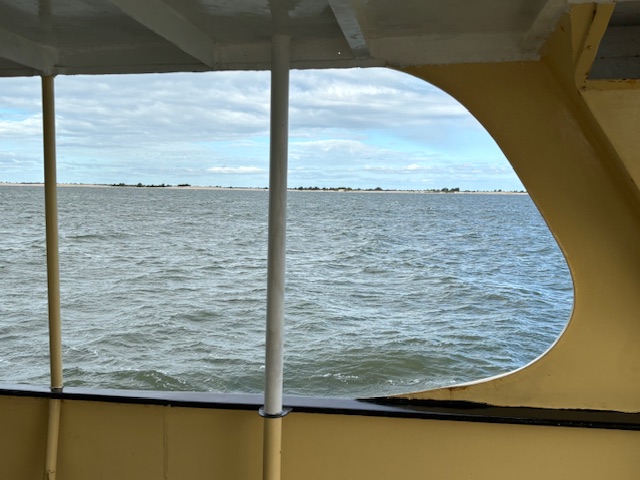 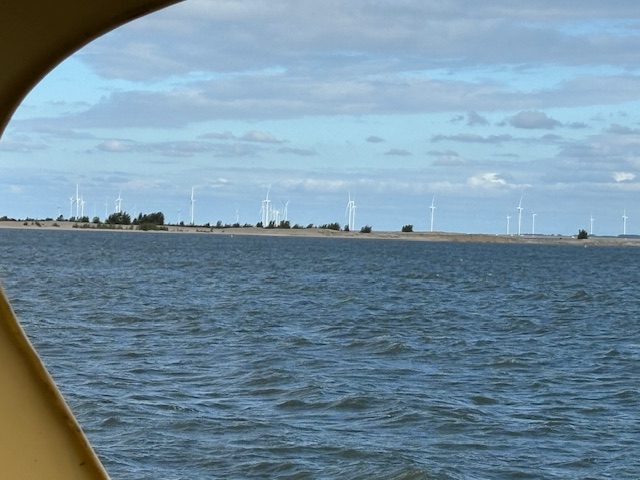 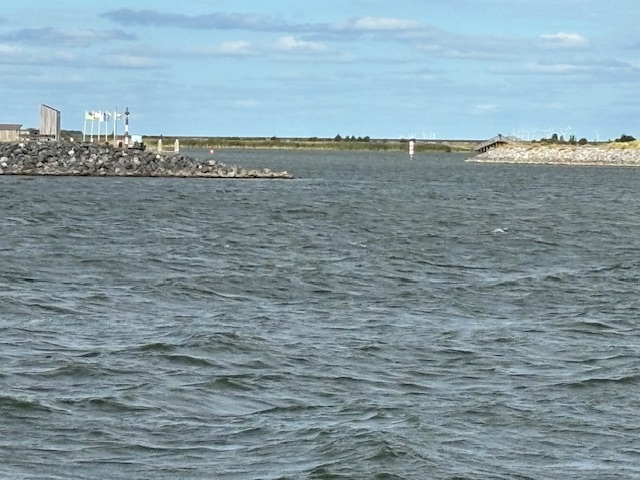 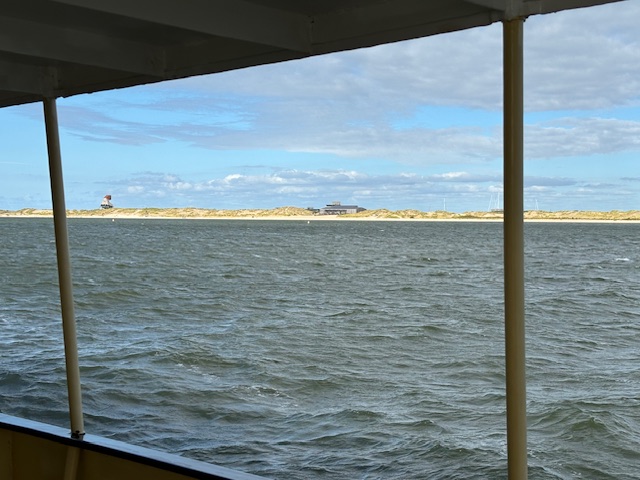 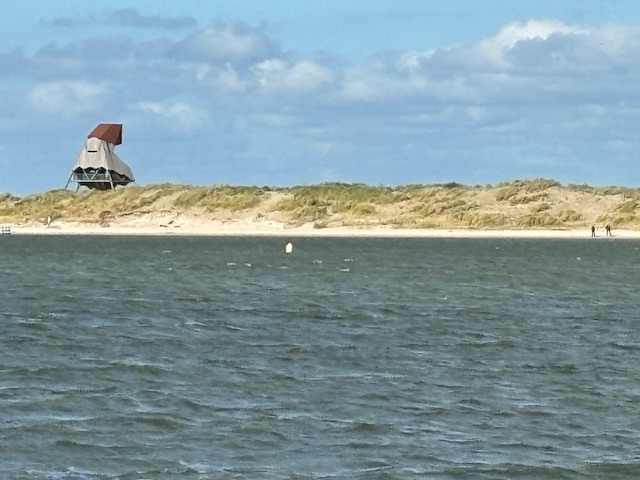 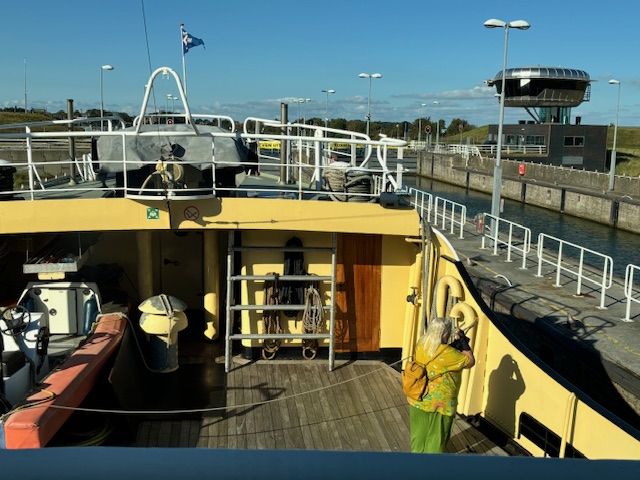 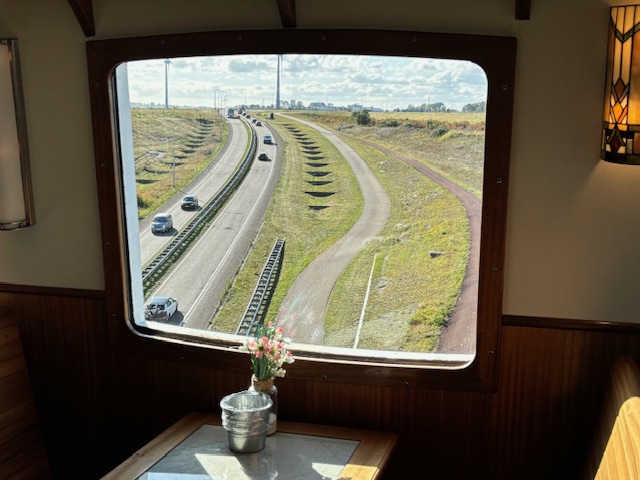 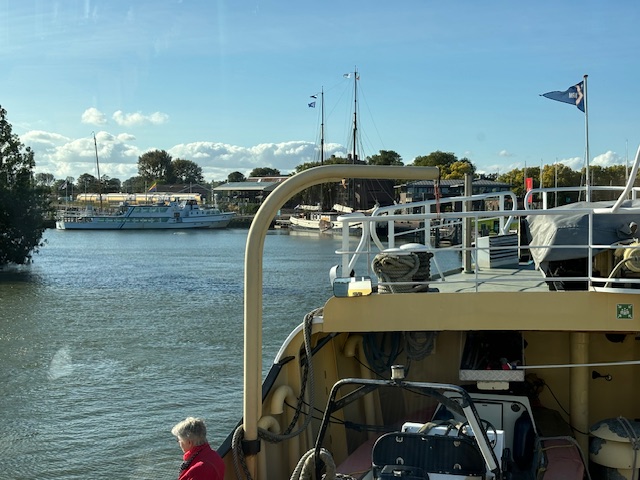 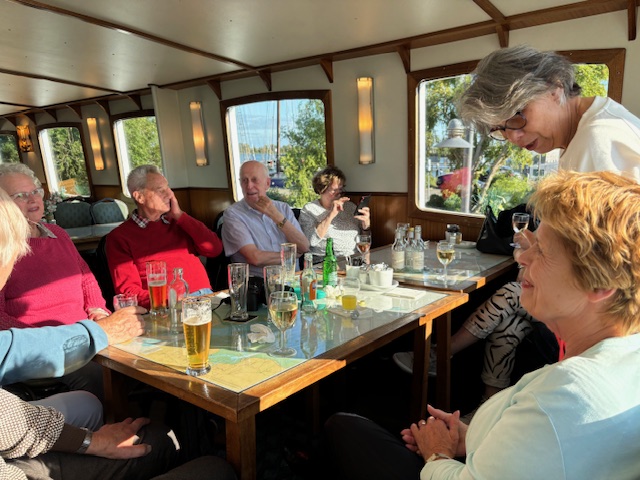 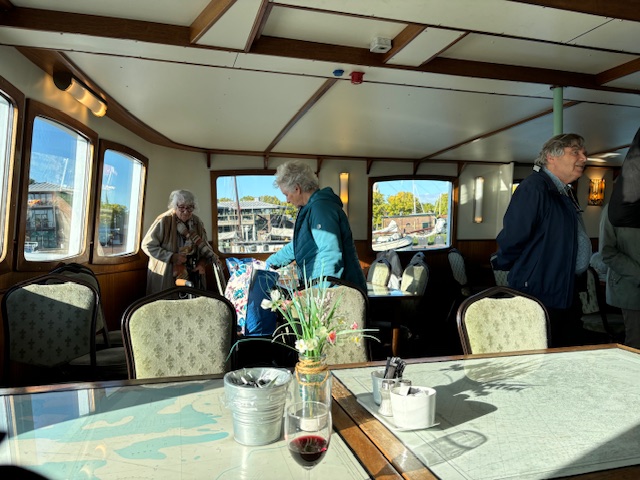 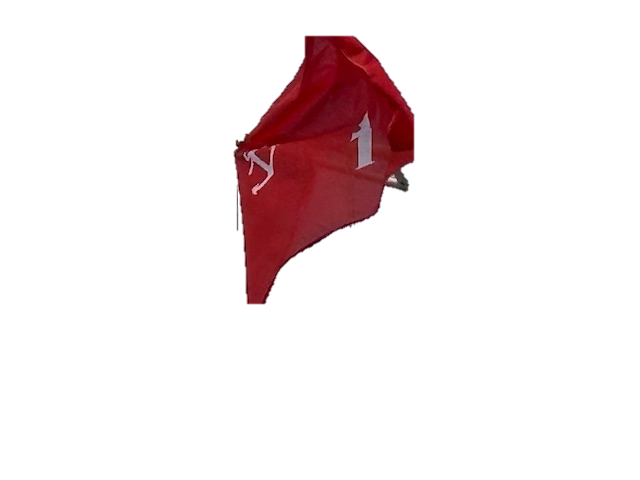 Foto’s       Willem Geluk